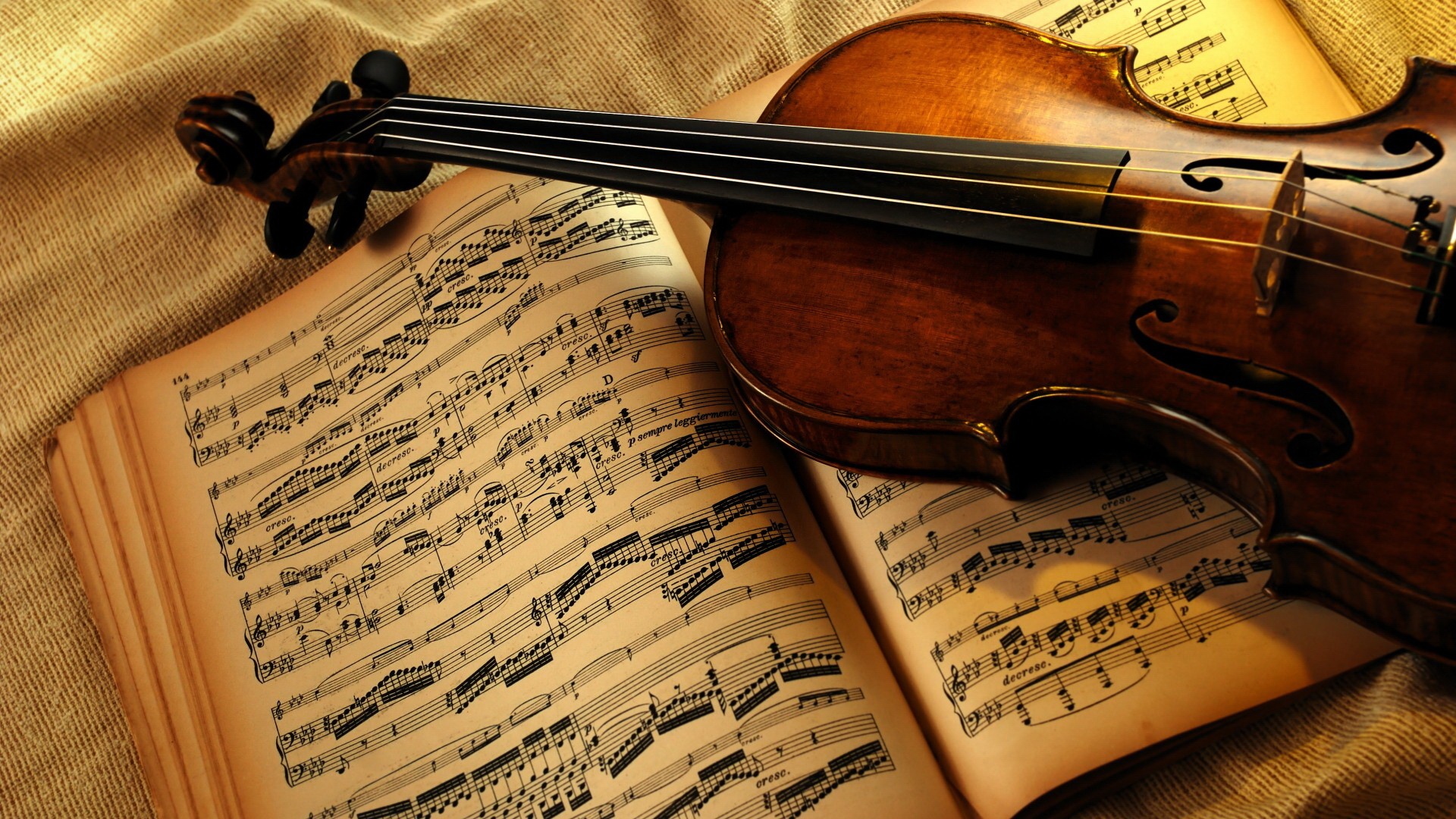 С Международным
  Днем 
Музыки!!!
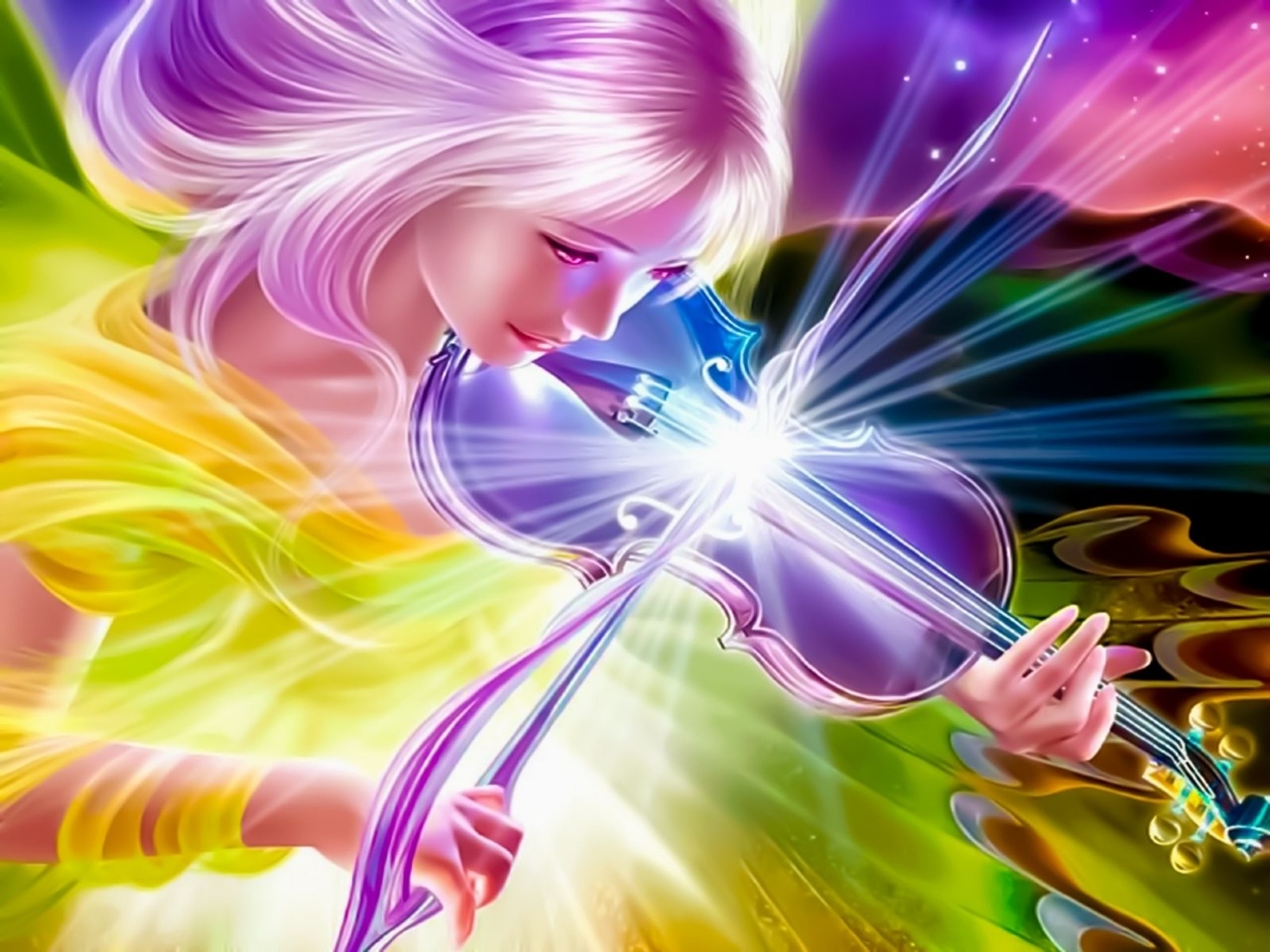 Страна слушания и восприятия музыки
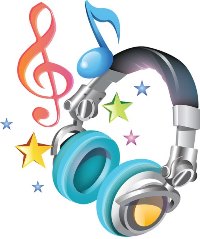 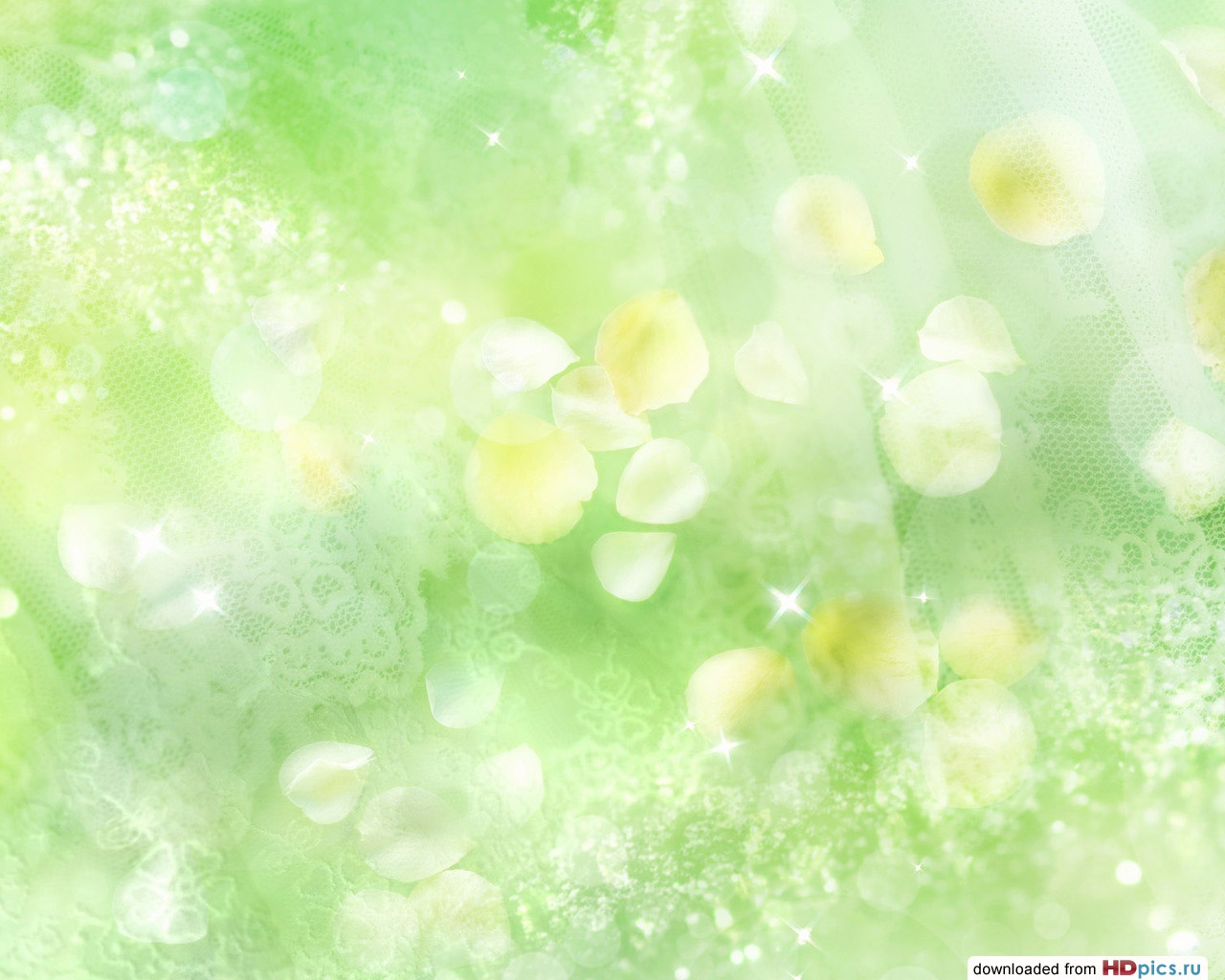 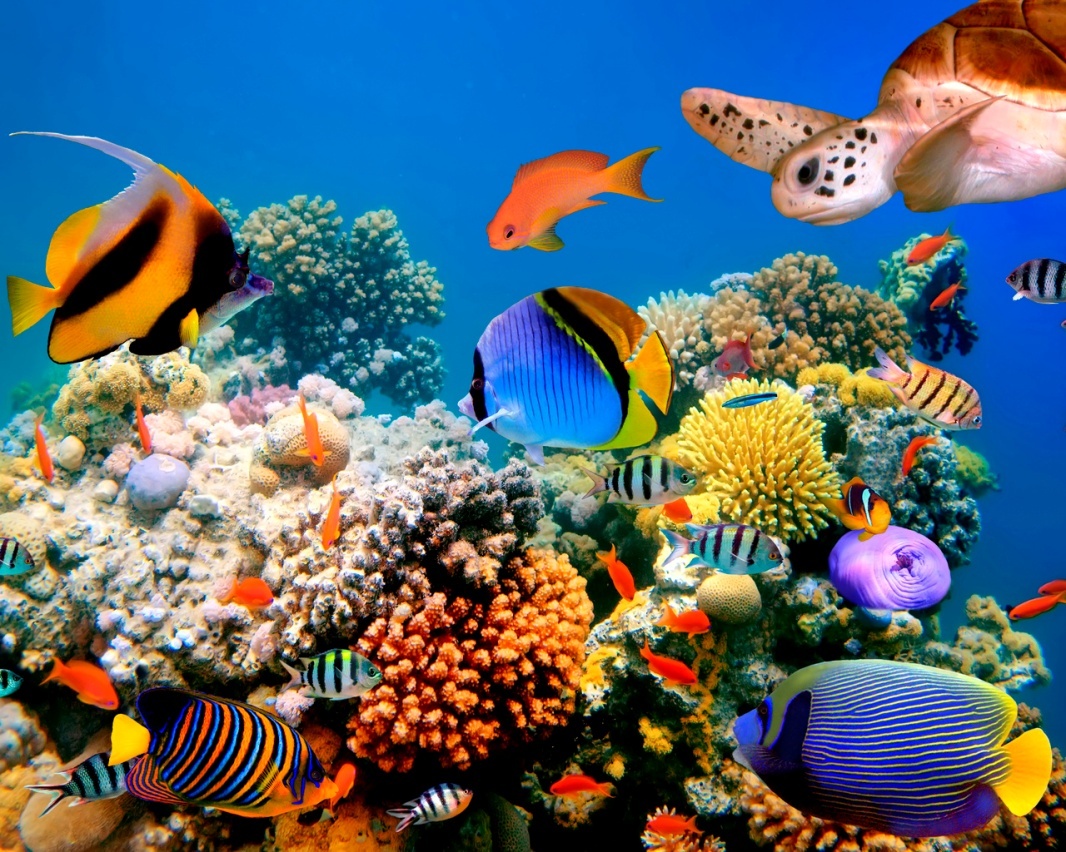 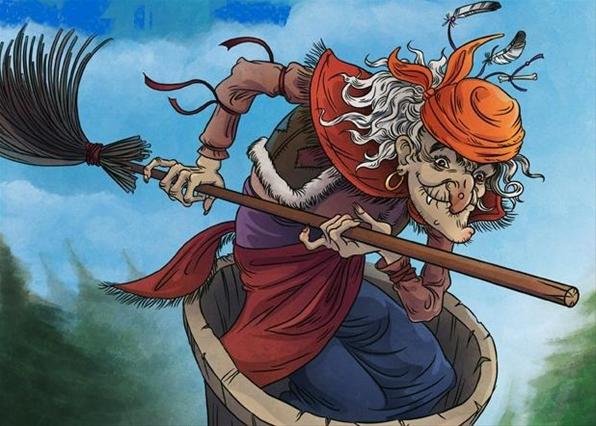 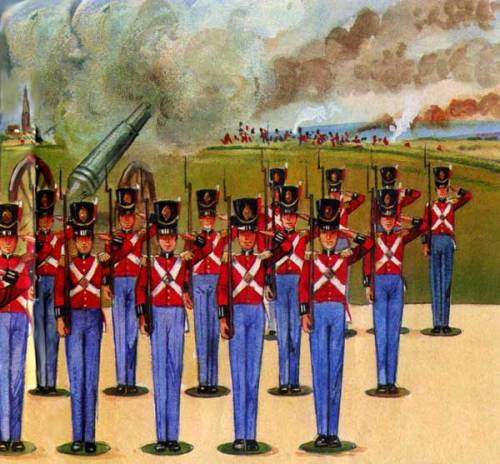 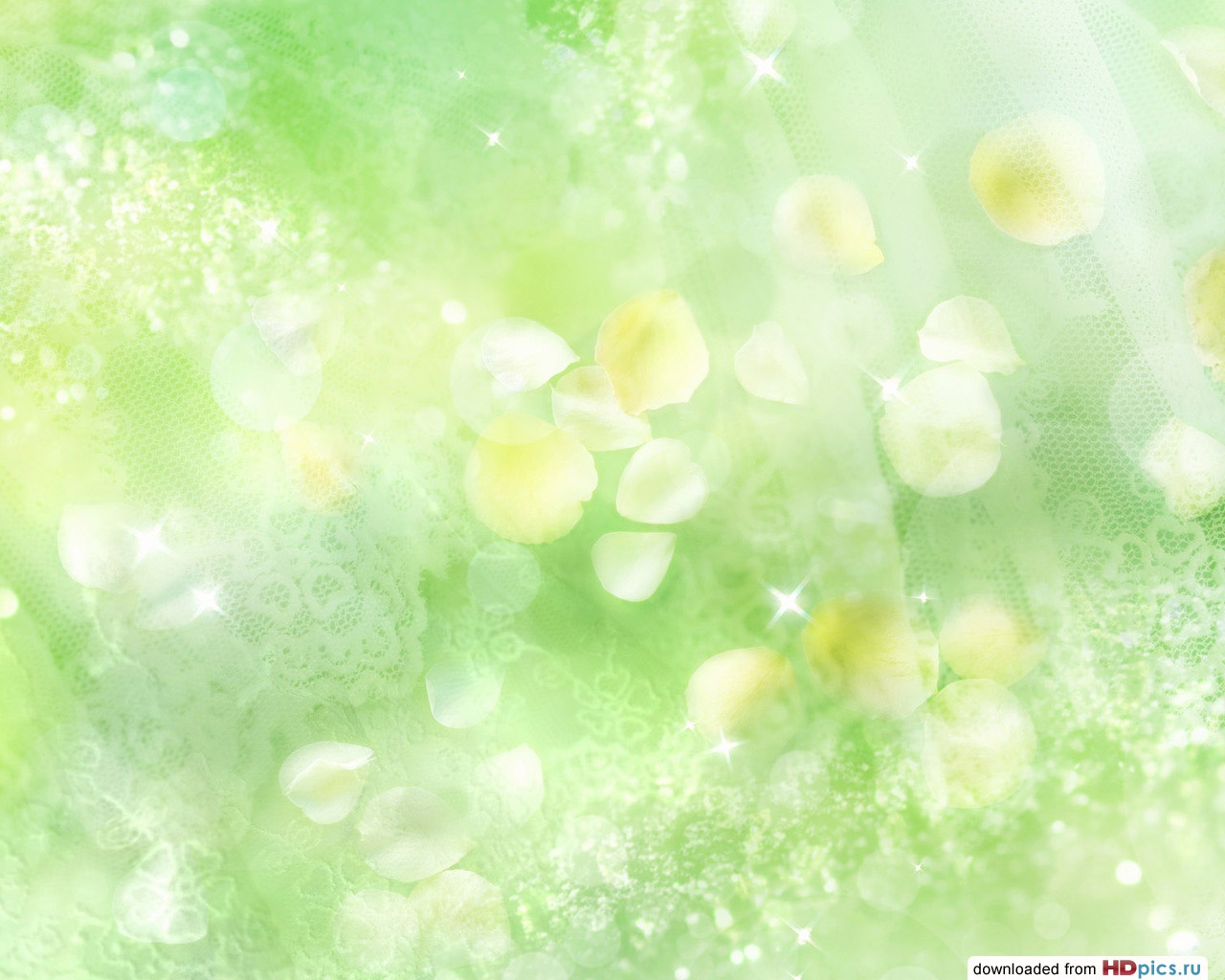 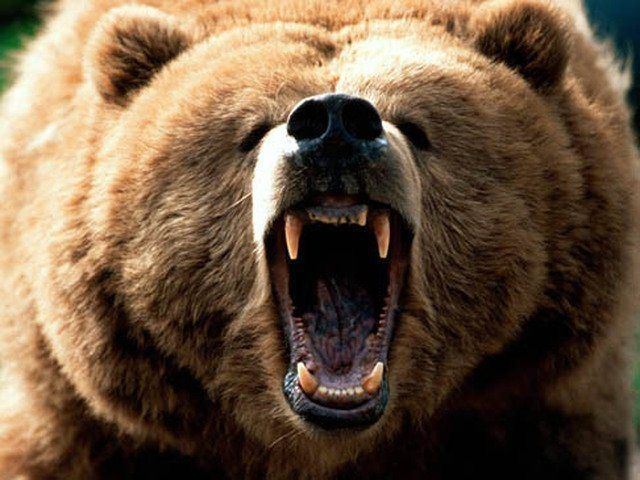 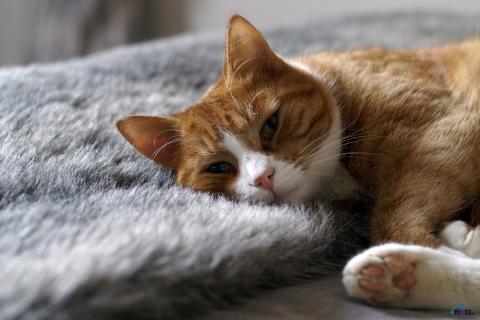 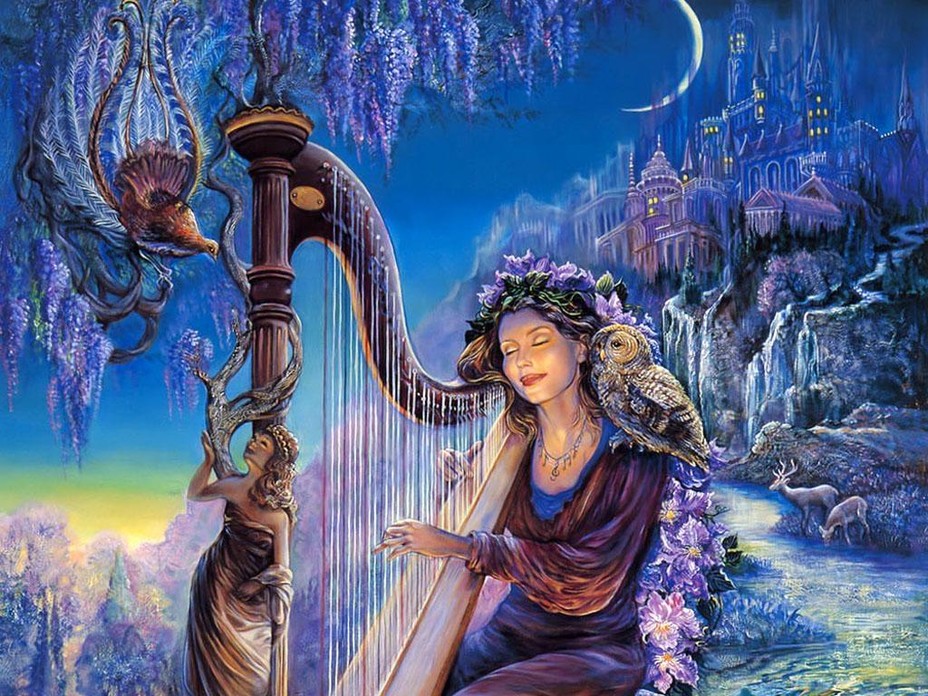 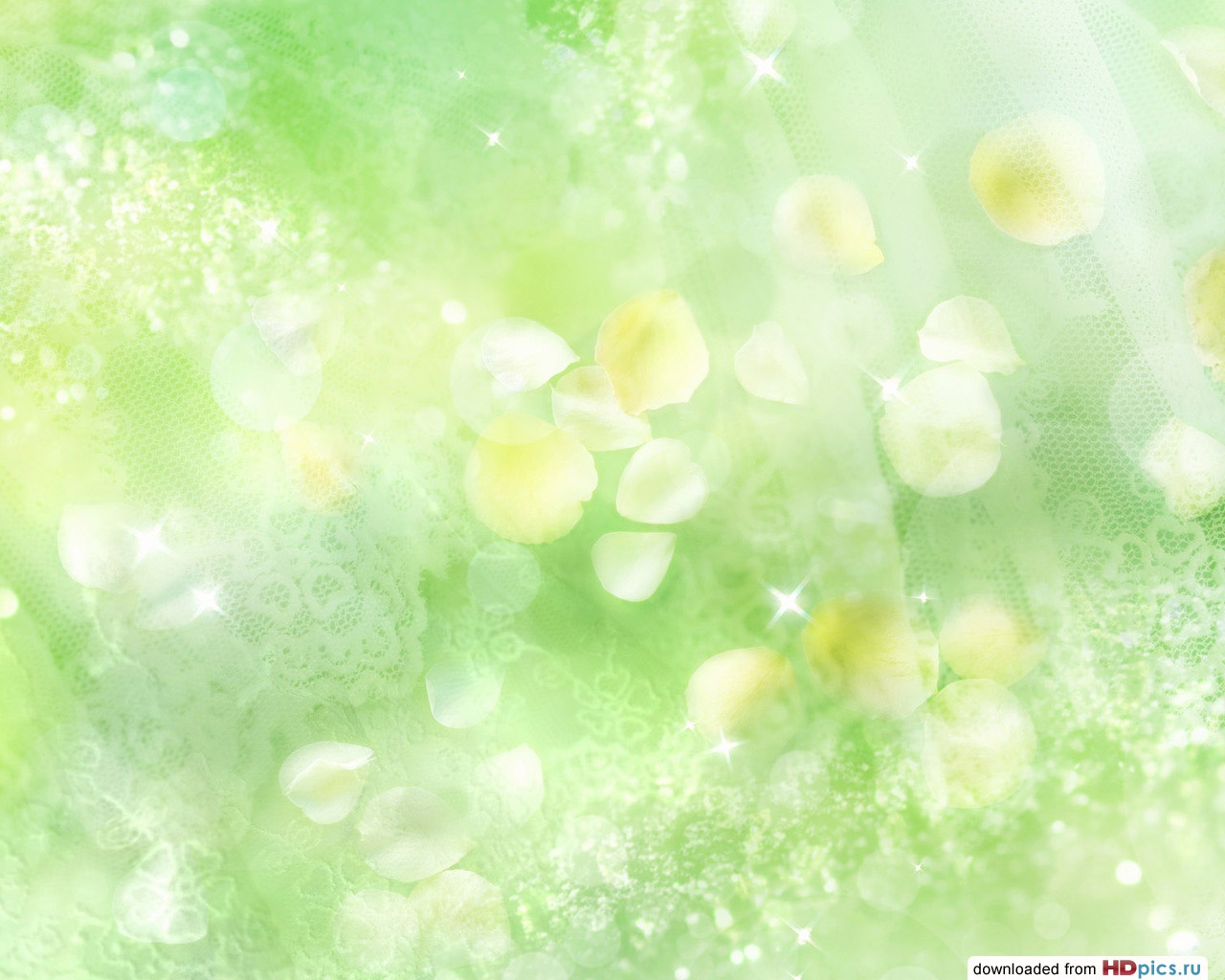 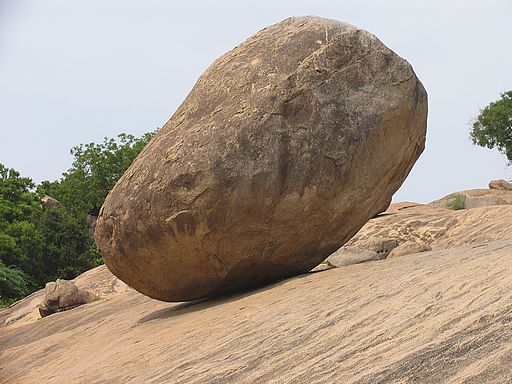 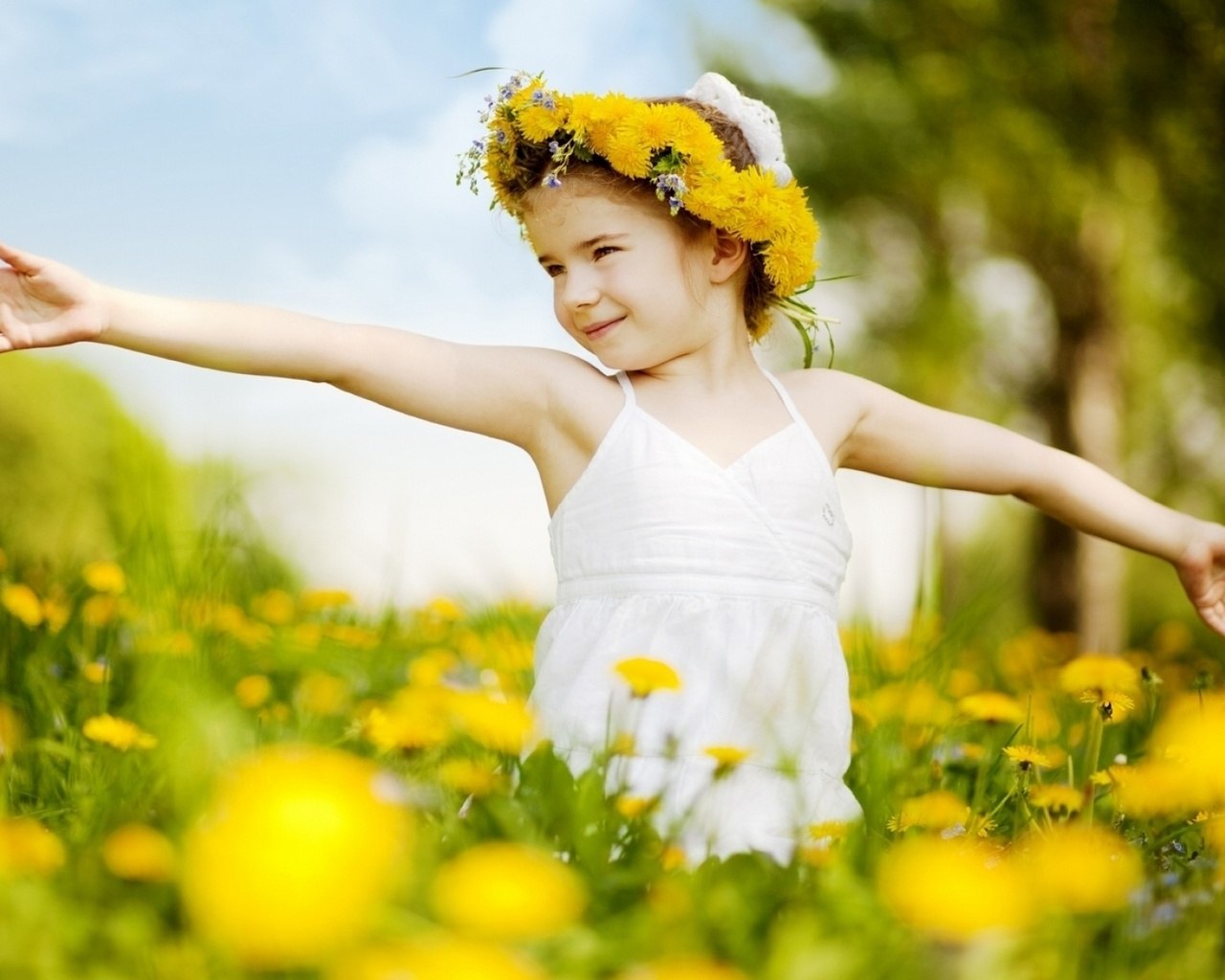 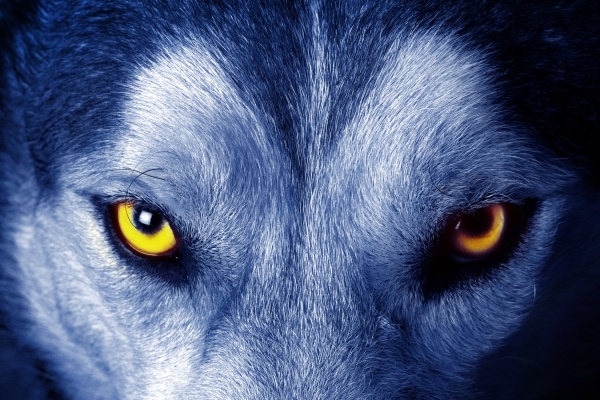 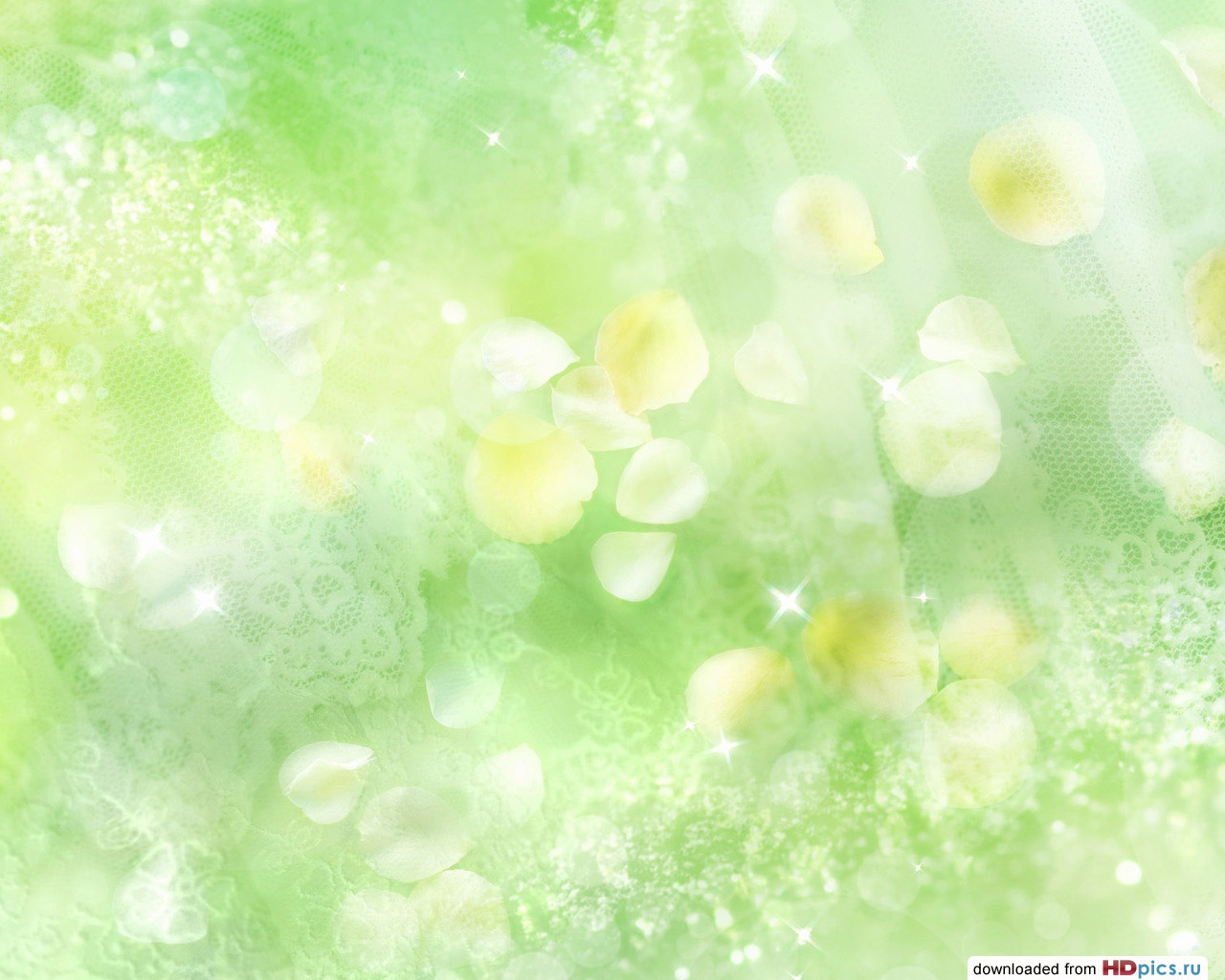 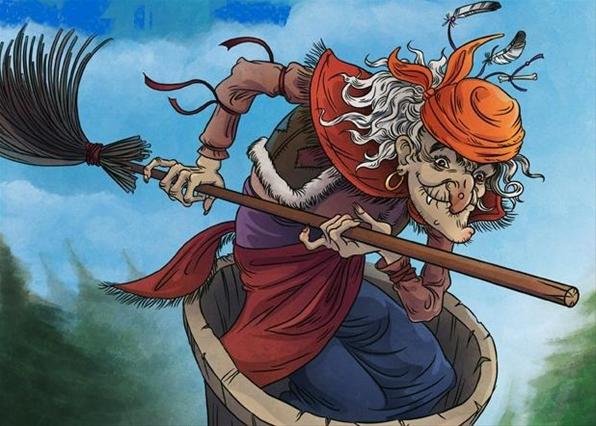 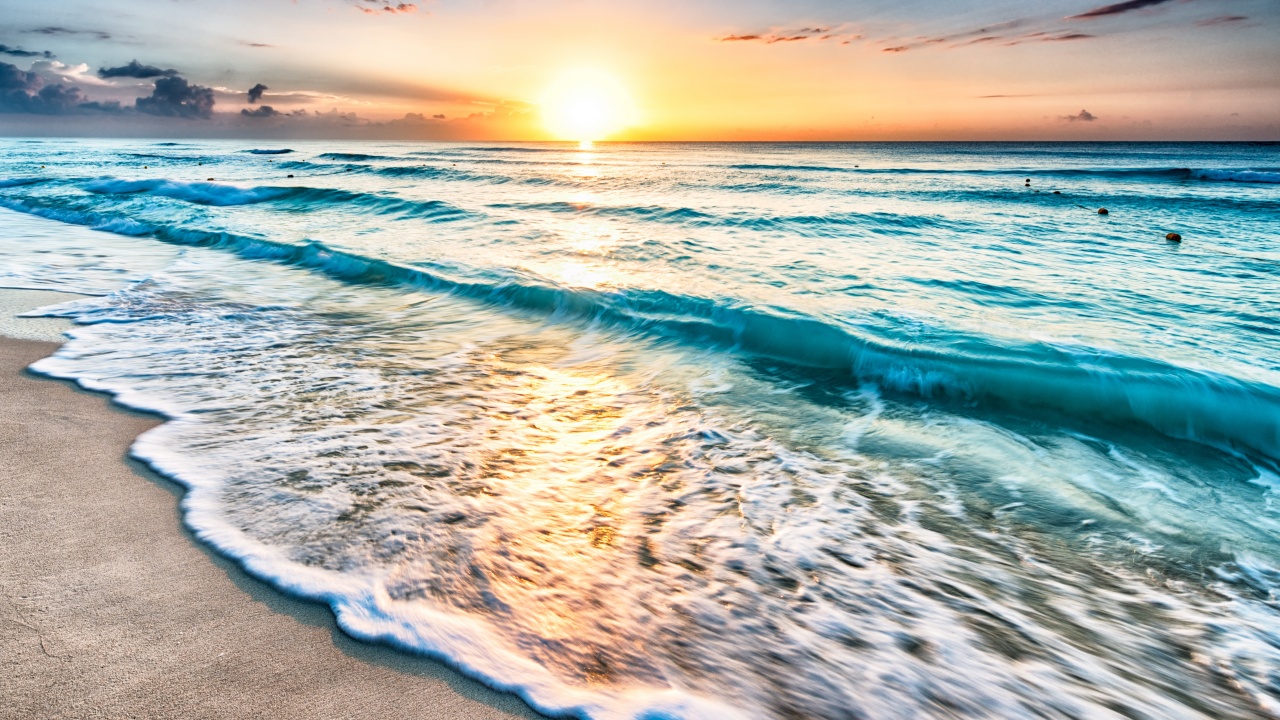 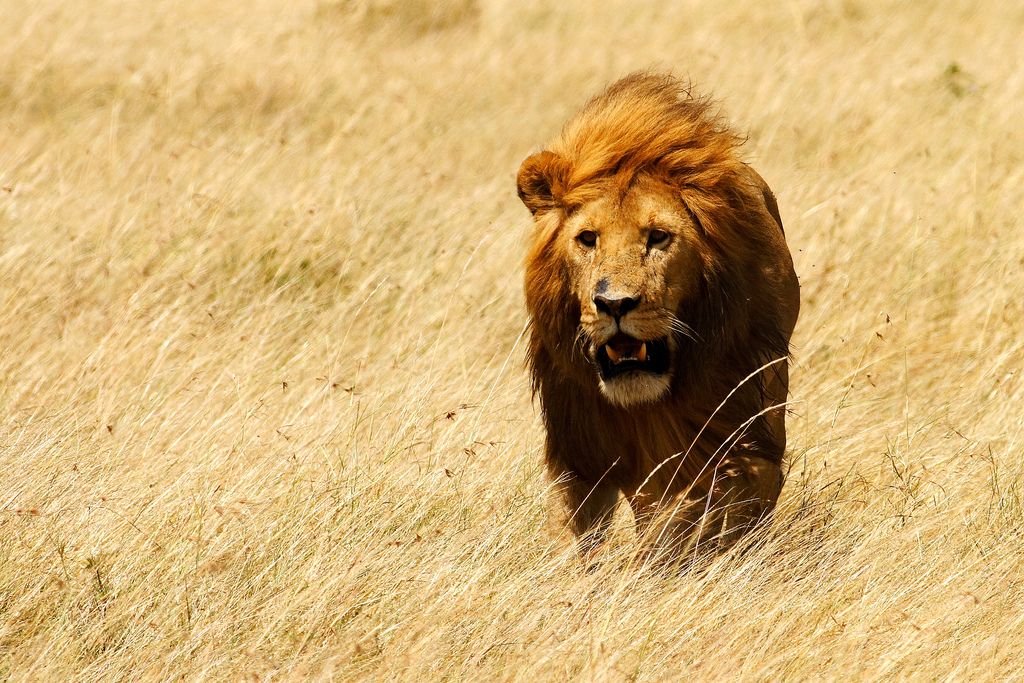 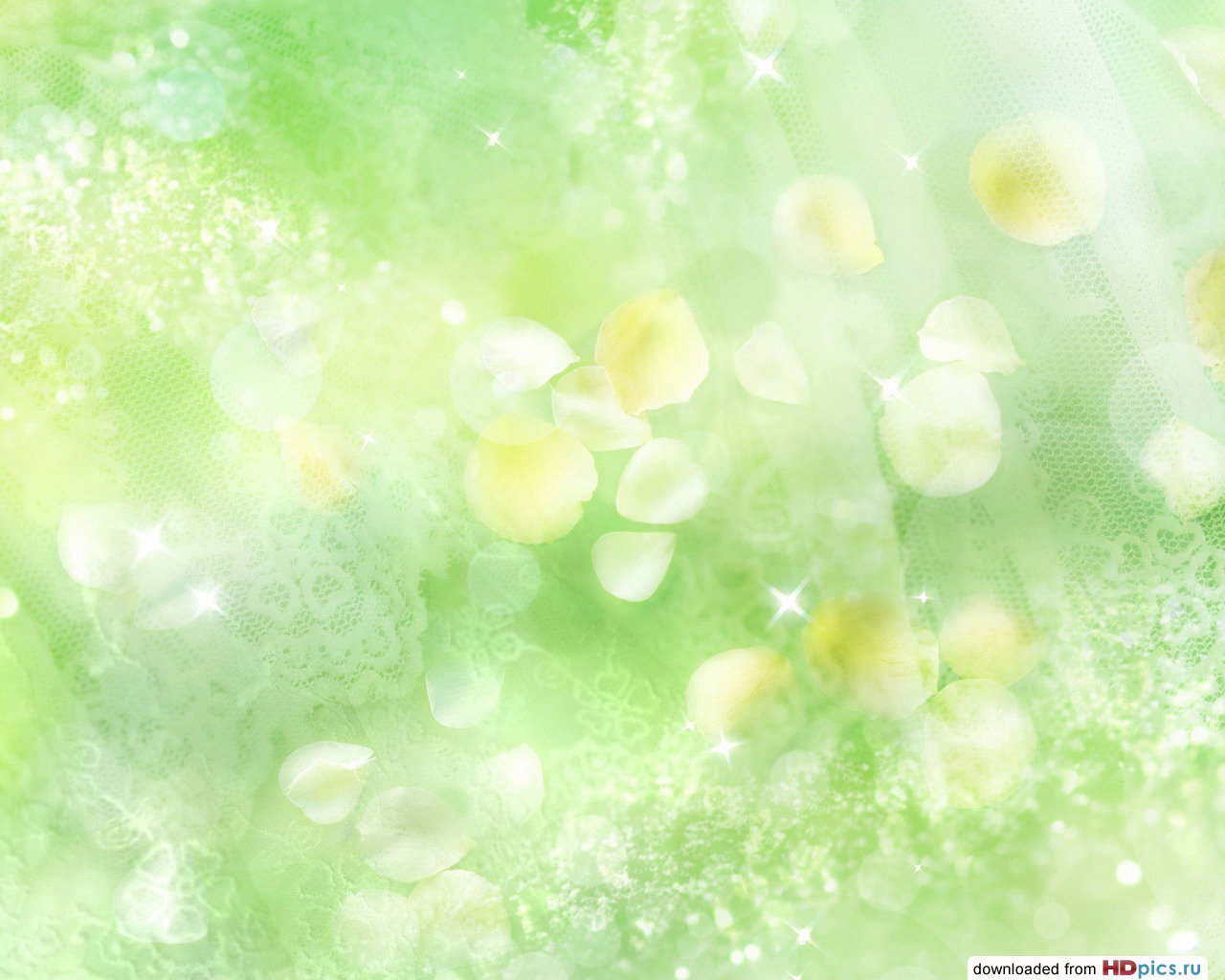 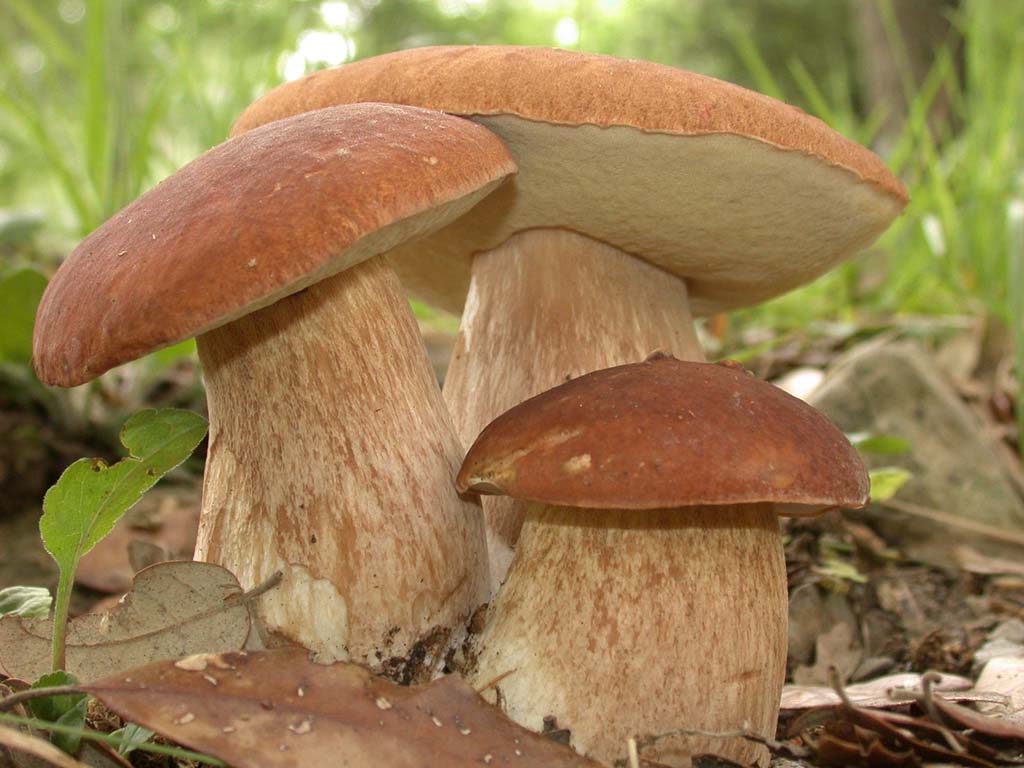 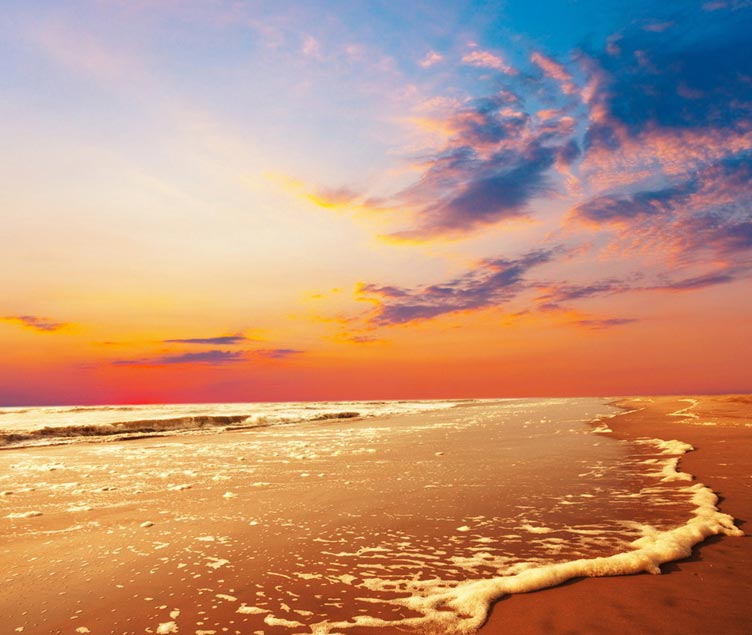 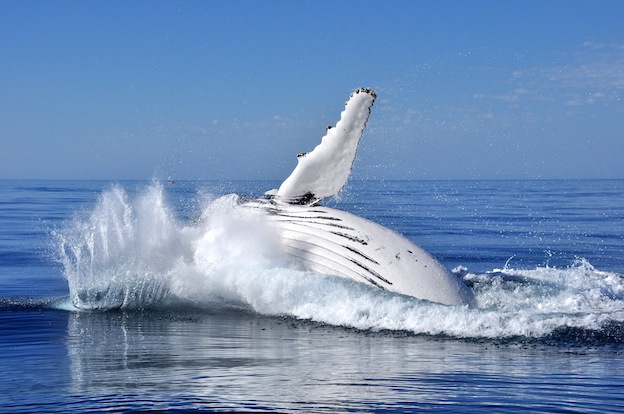 Страна музыкальных инструментов
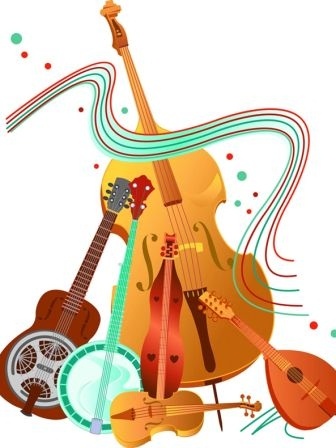 Какой музыкальный инструмент звучит?
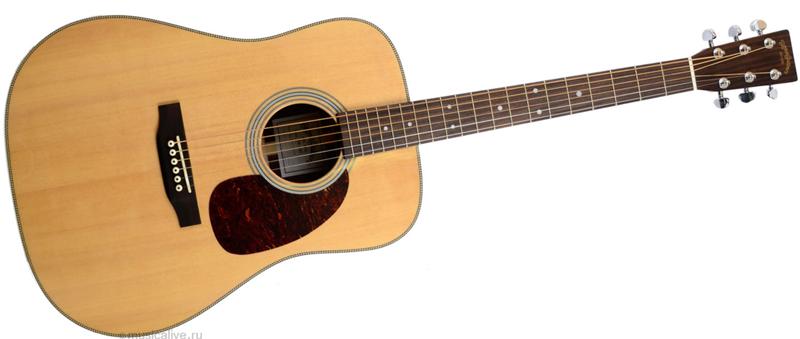 Какой музыкальный инструмент звучит?
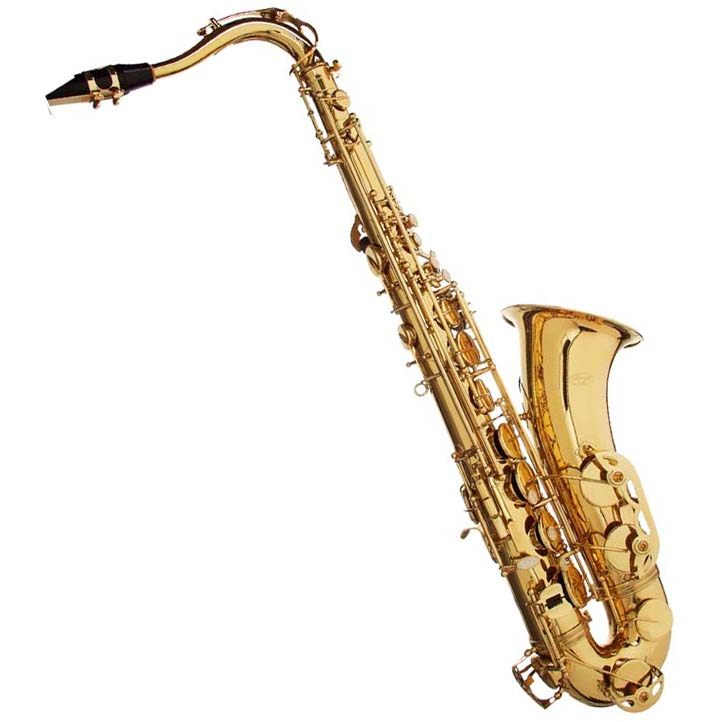 Какой музыкальный инструмент звучит?
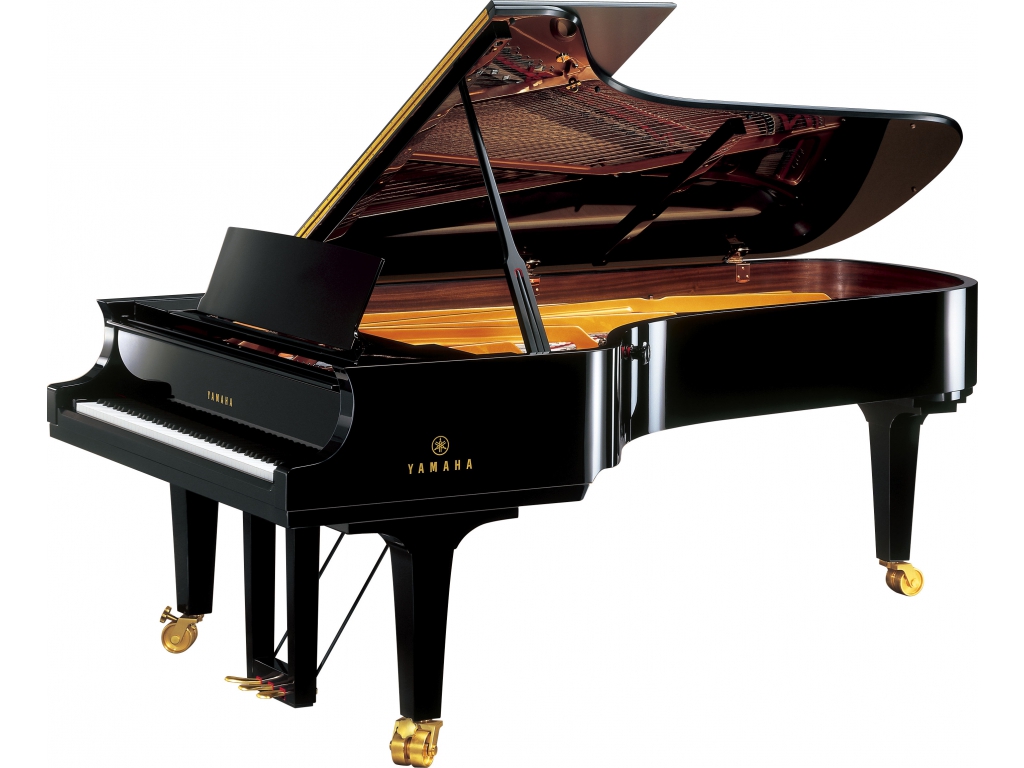 Какой музыкальный инструмент звучит?
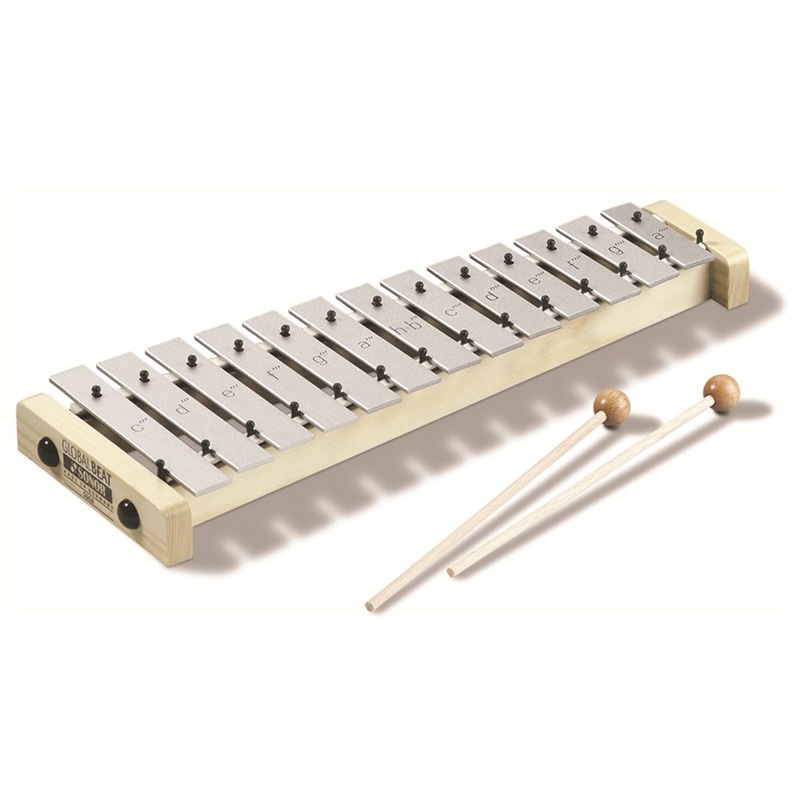 Какой музыкальный инструмент звучит?
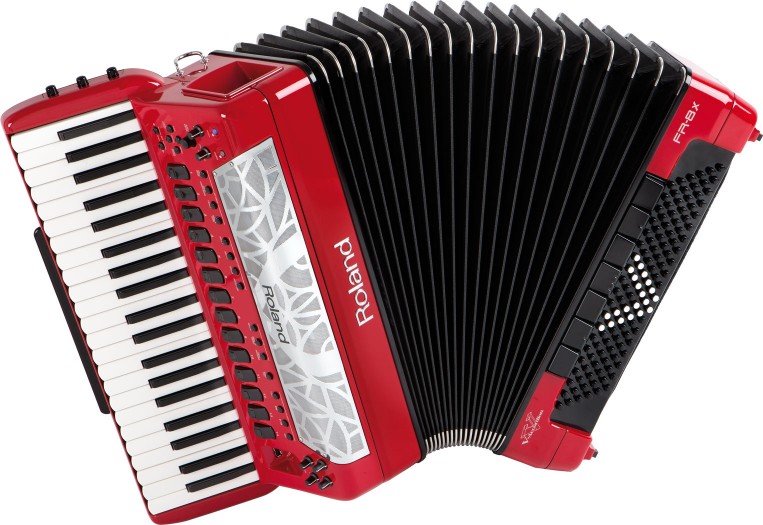 Какой музыкальный инструмент звучит?
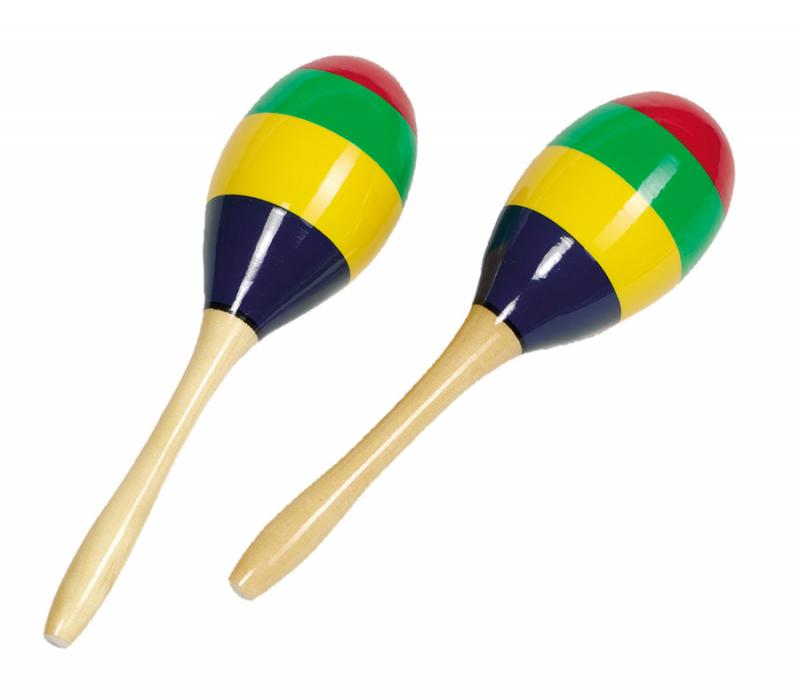 Какой музыкальный инструмент звучит?
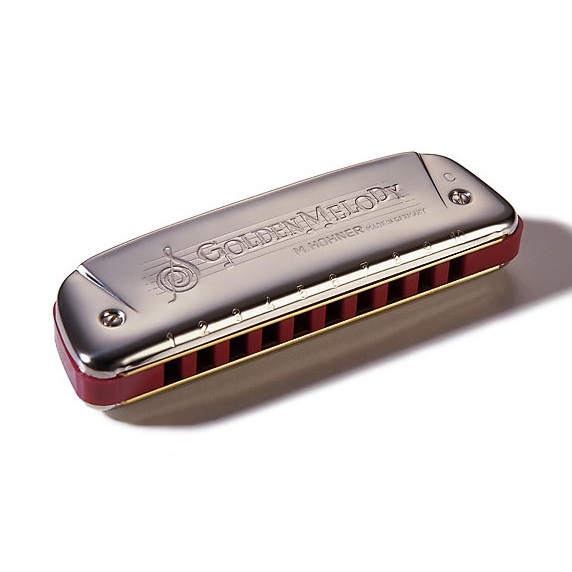 Какой музыкальный инструмент звучит?
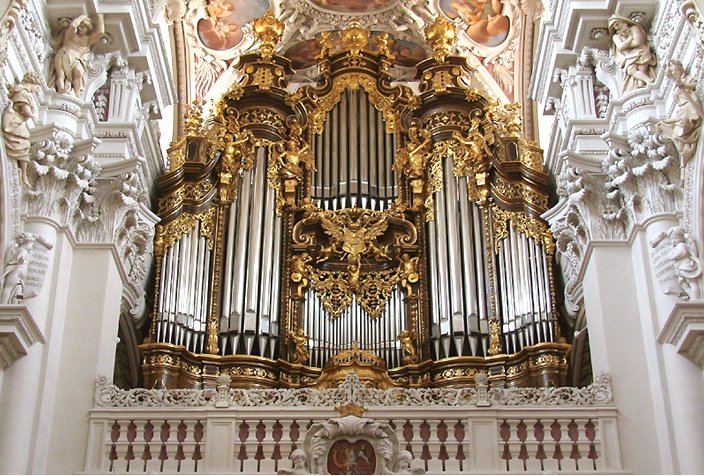 Какой музыкальный инструмент 
                   звучит?
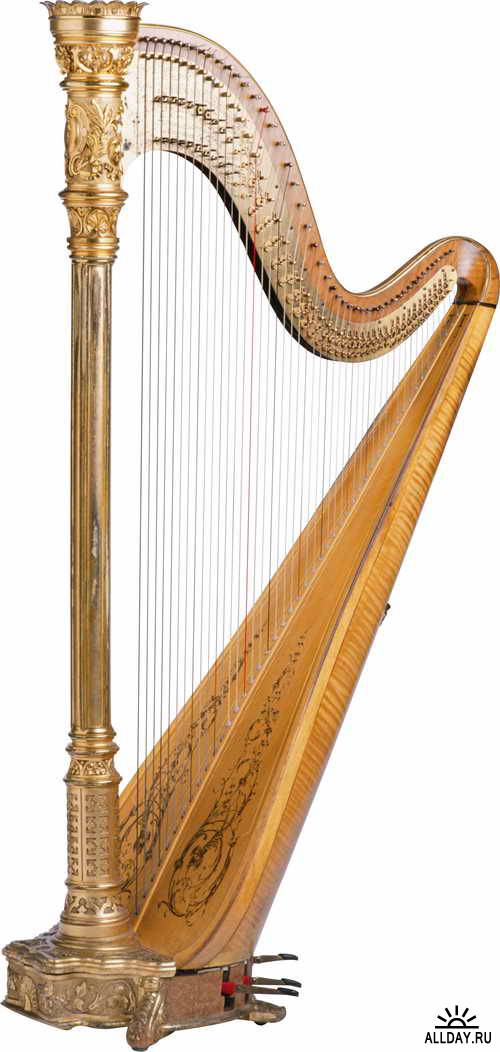 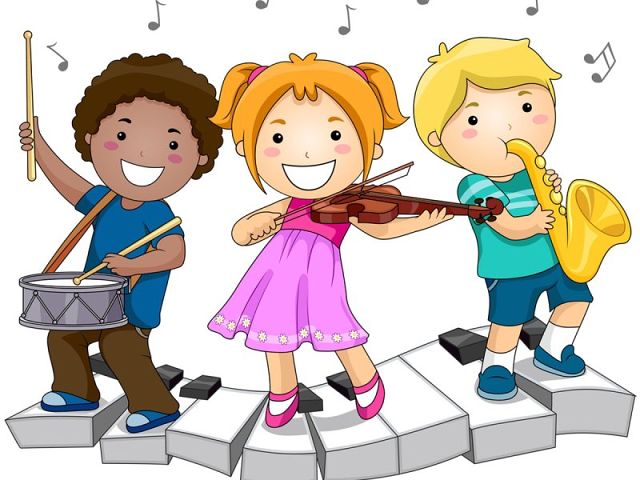 Танцевальная страна
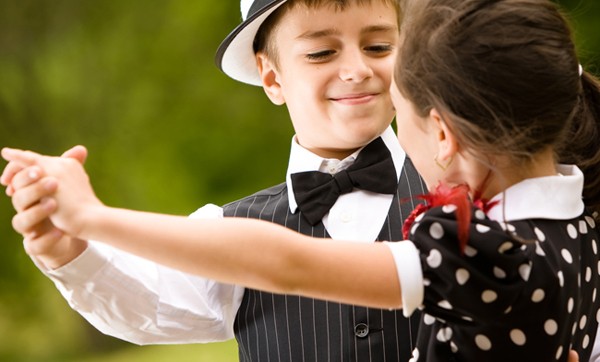 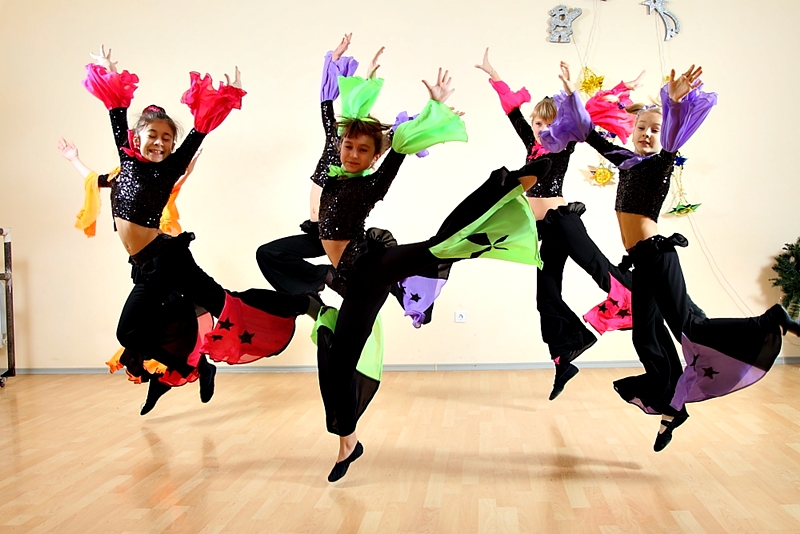 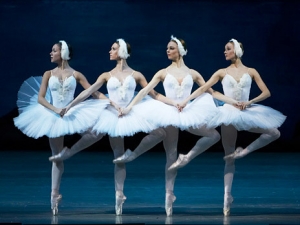 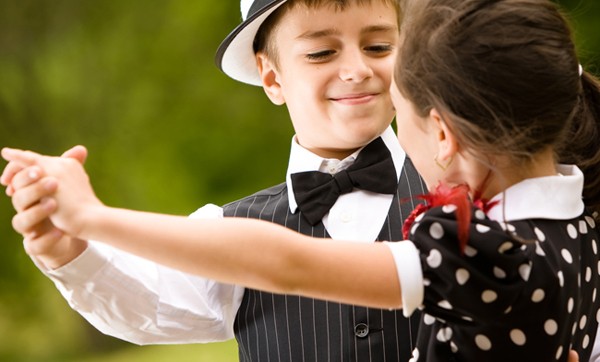 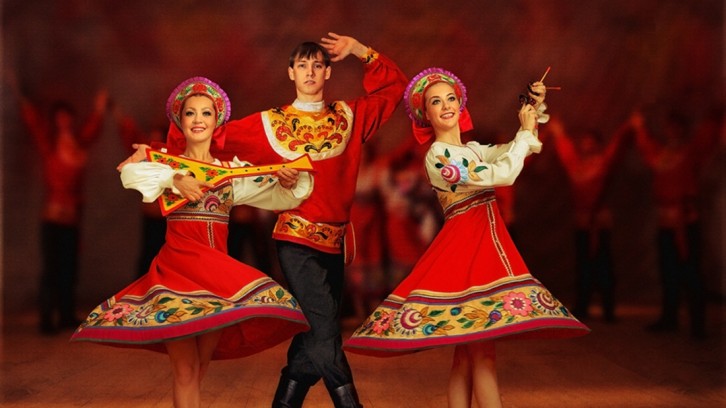 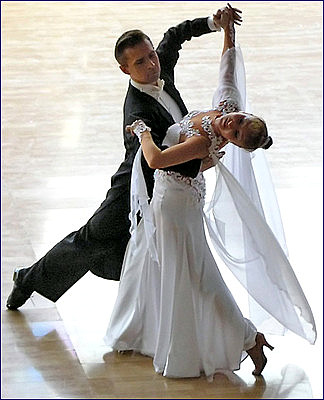 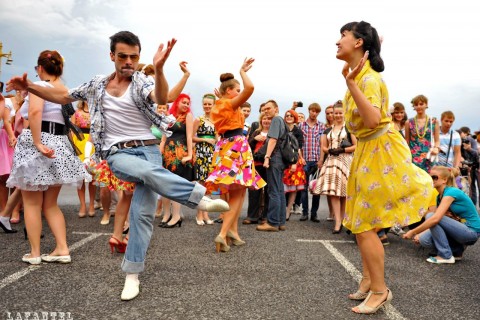 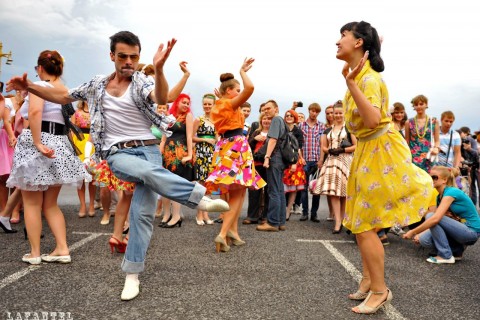 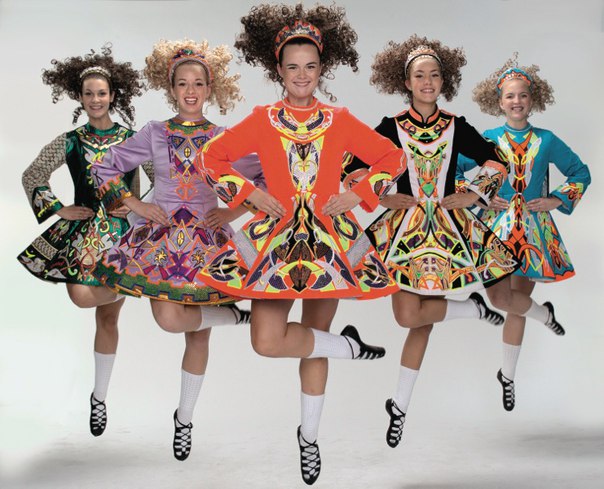 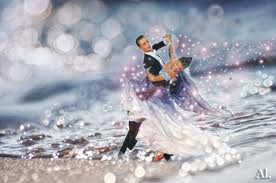 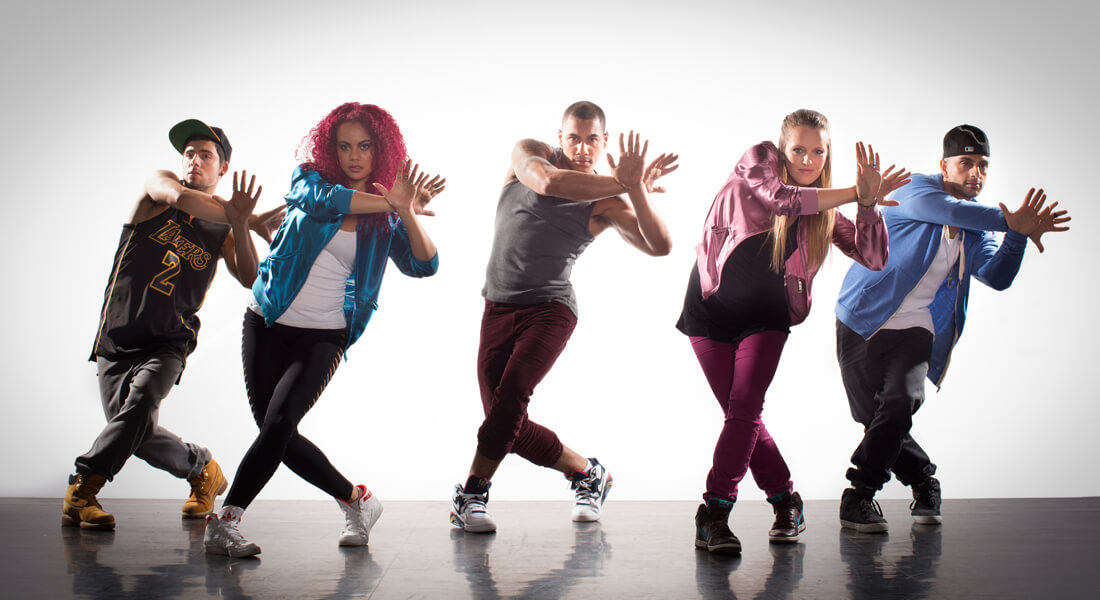 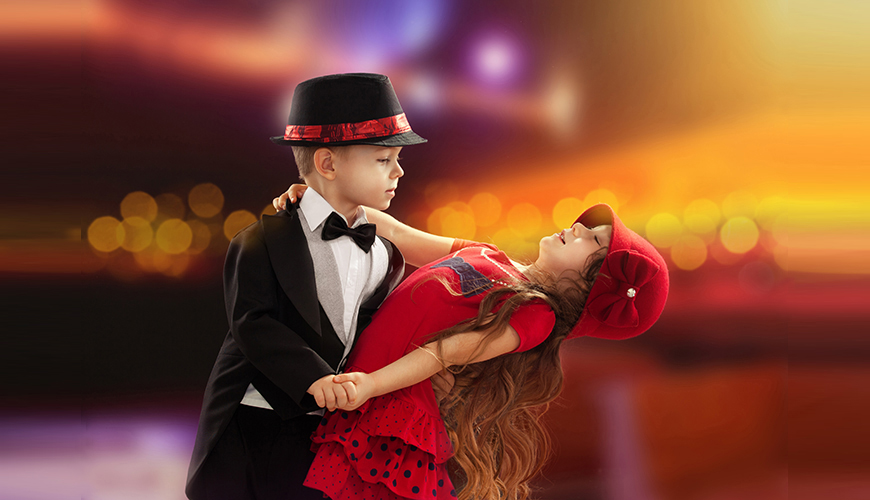 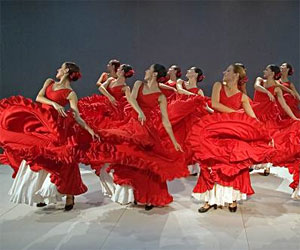 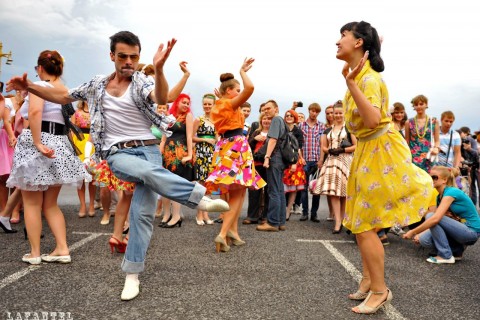 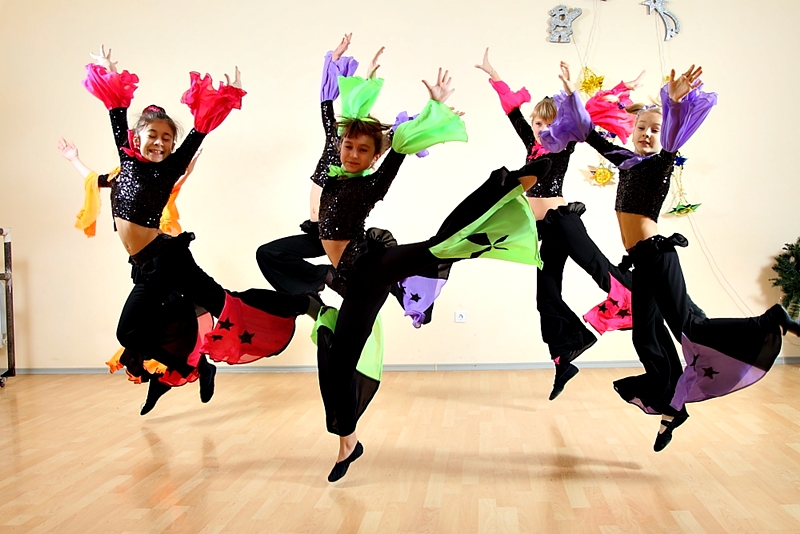 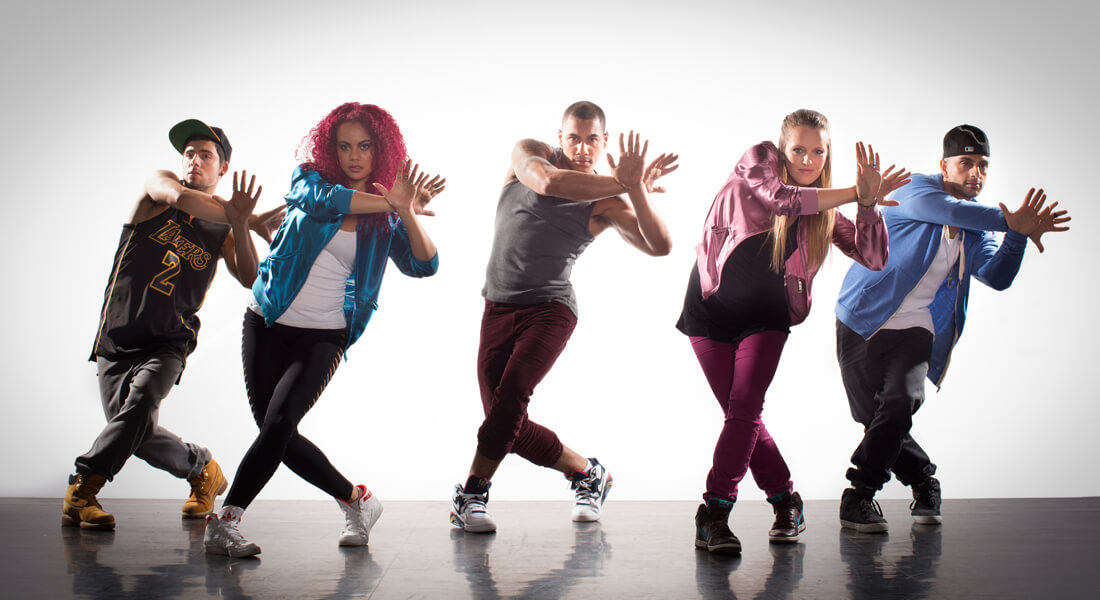 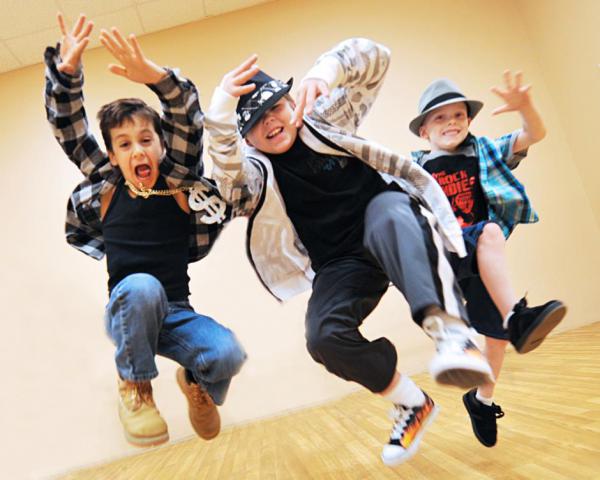 Страна ритма
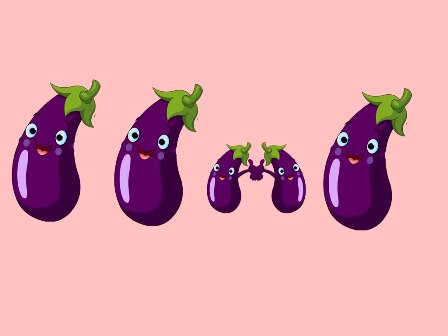 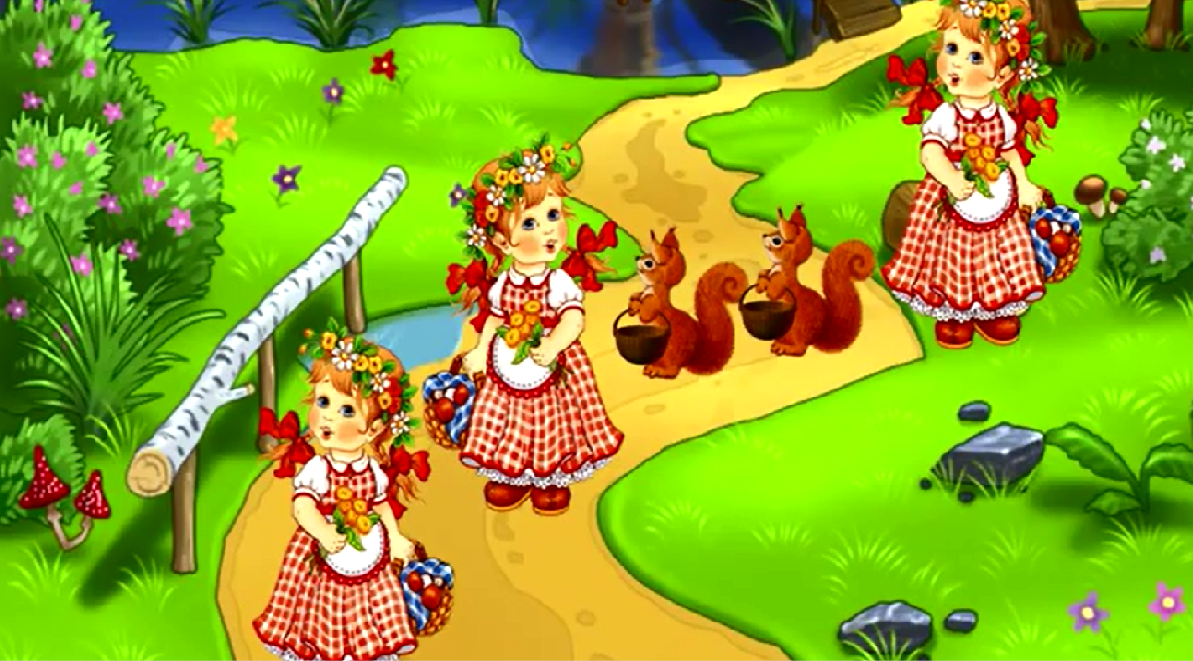 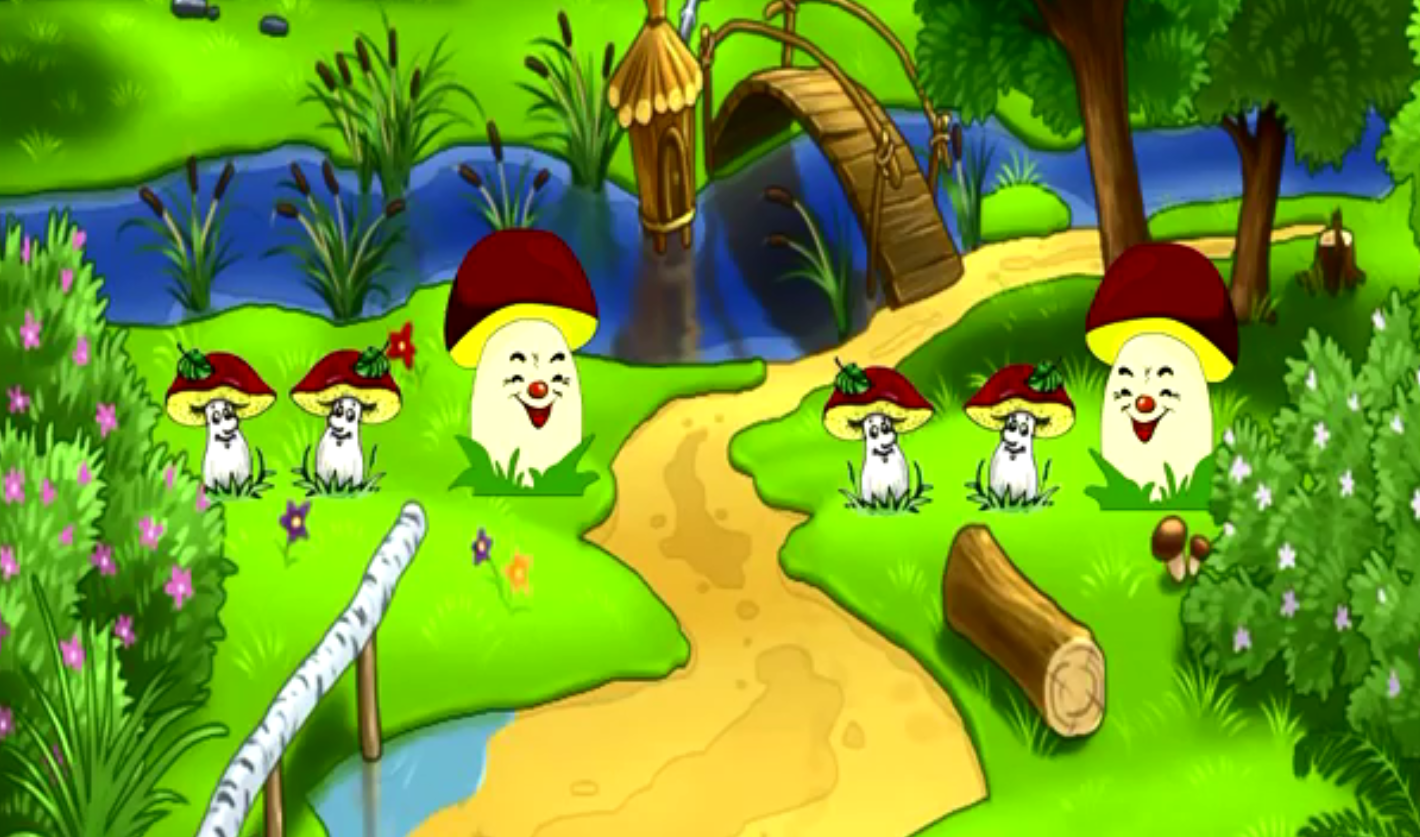 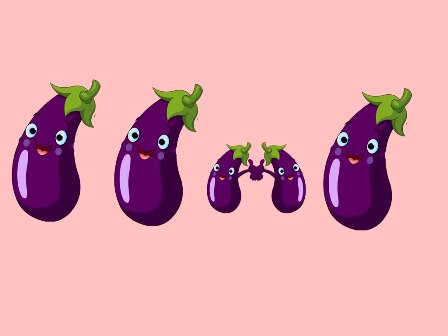 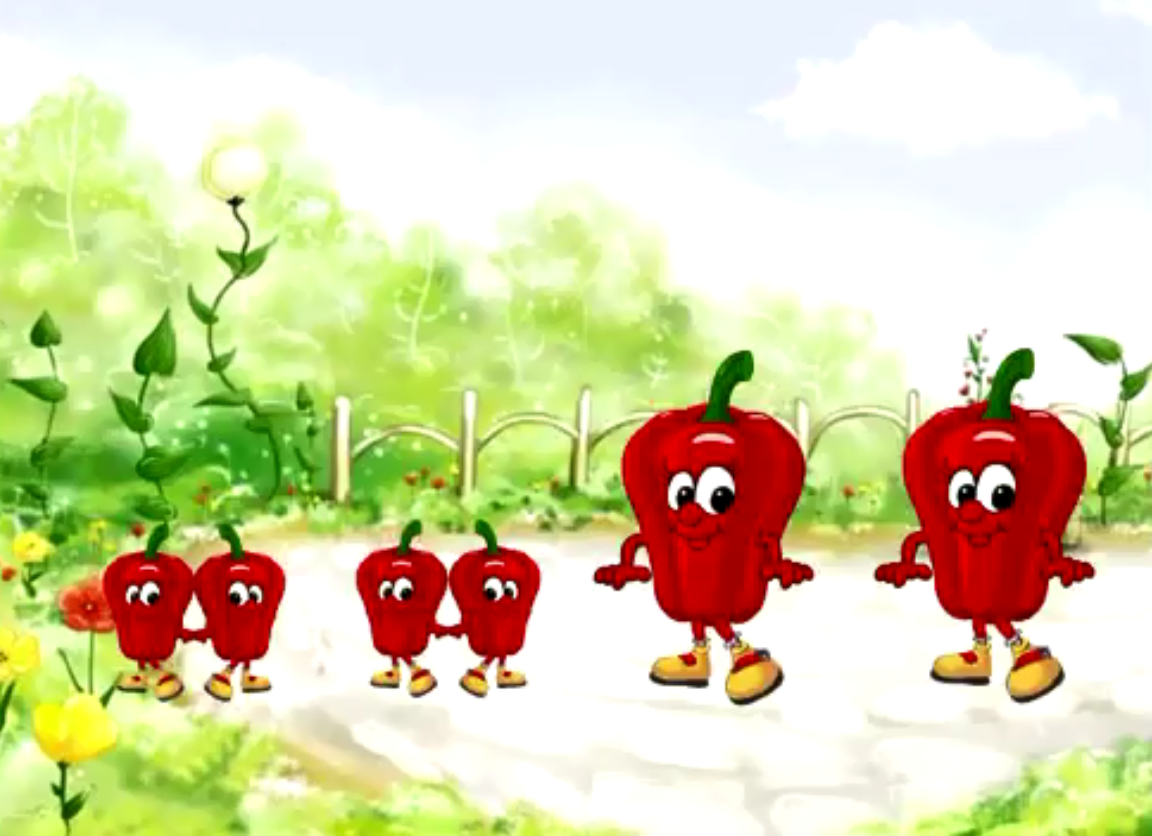 Песенная страна
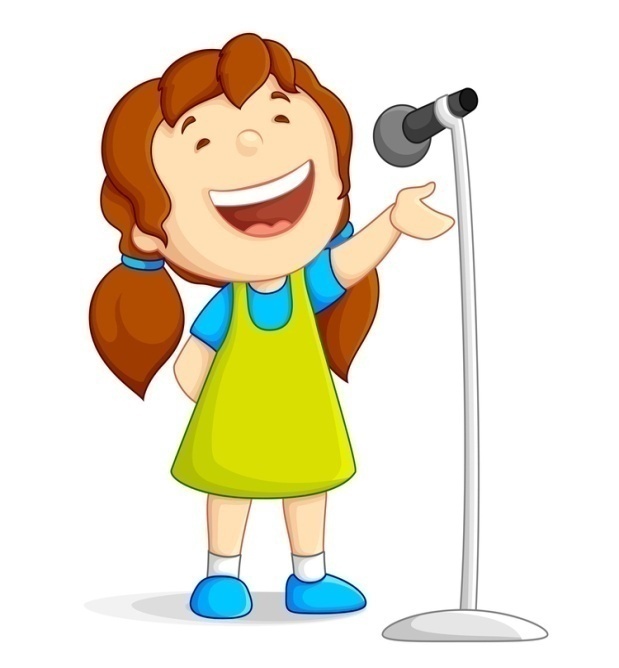 Определите вид или стиль песни
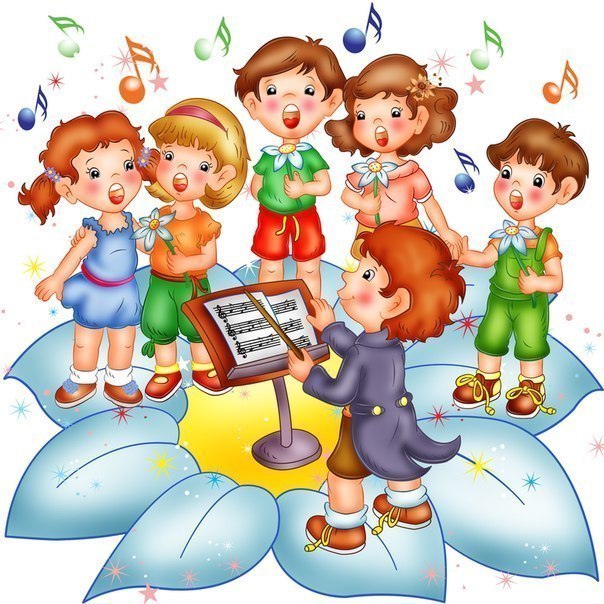 Определите вид или стиль песни
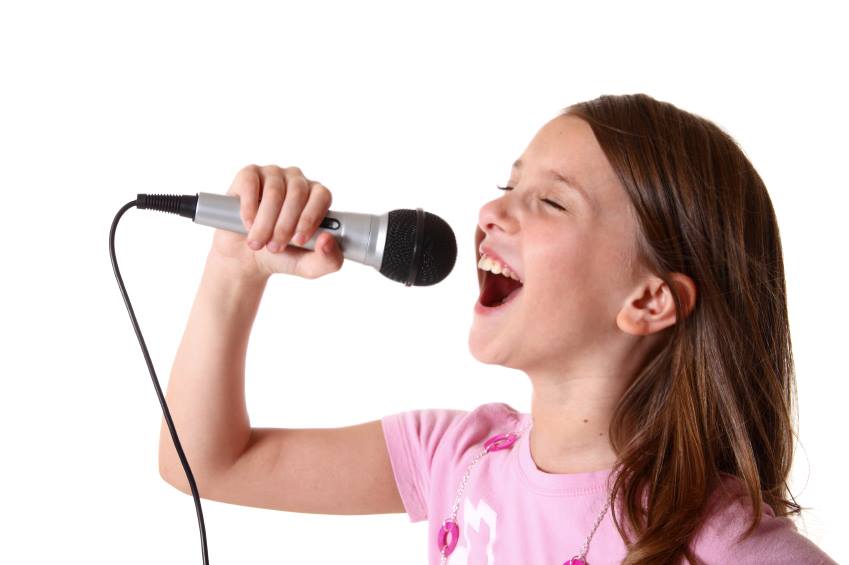 Определите вид или стиль песни
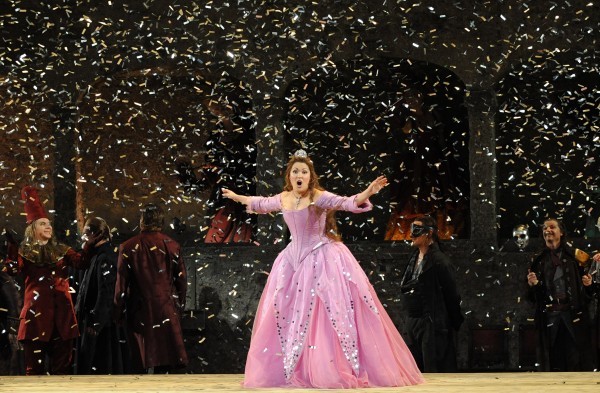 Определите вид или стиль песни
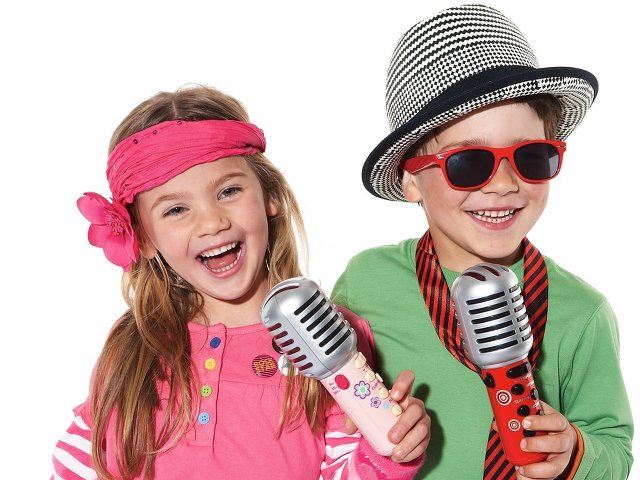 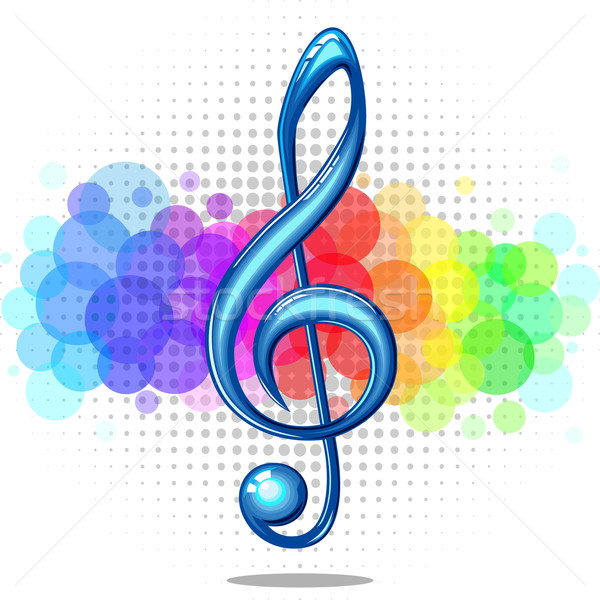 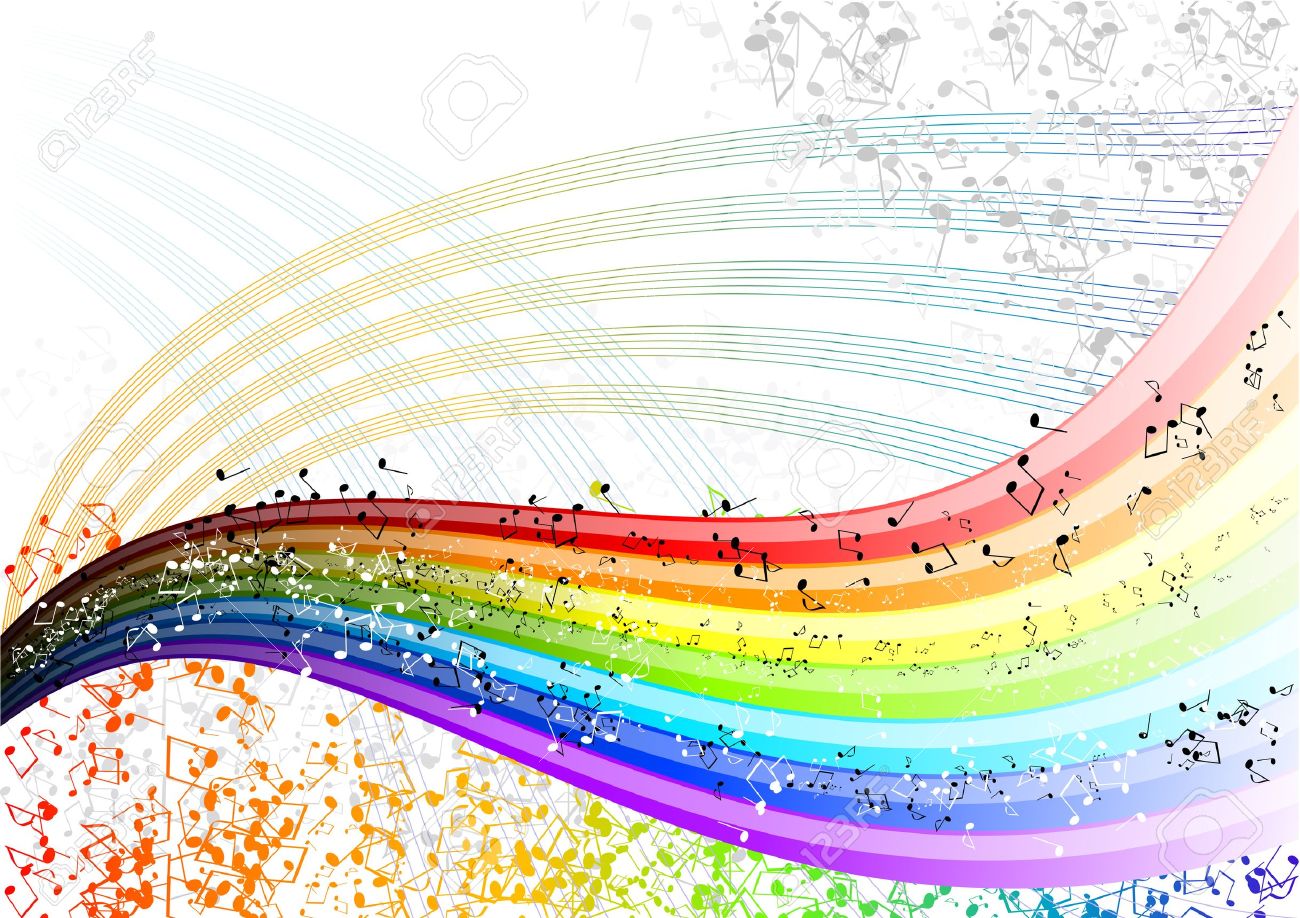 Спасибо за внимание!!!
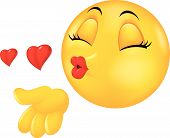